COS 429 PS3: Stitching a Panorama
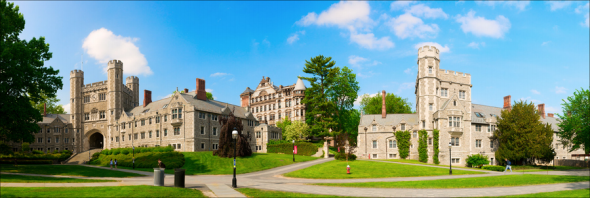 Due November 10th
Matching Image Features
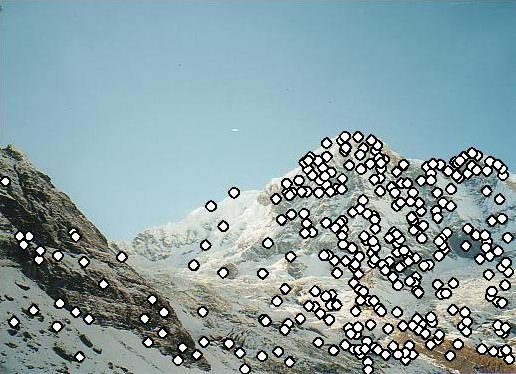 Feature Detection: Identify image features
Feature Description:Extract feature descriptor for each feature
Feature Matching: Find candidate matchesbetween features
Feature Correspondence:Find consistent set of(inlier) correspondences between features
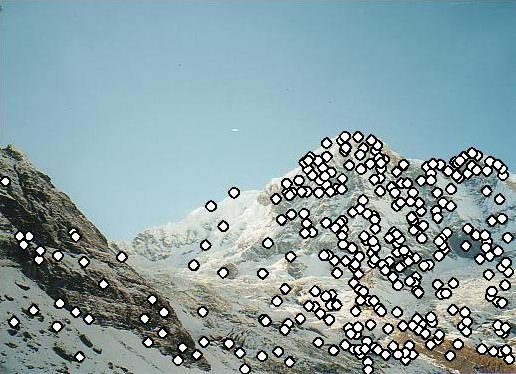 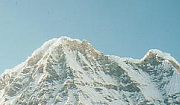 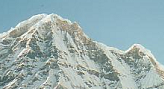 Kristen Grauman
Assignment Overview
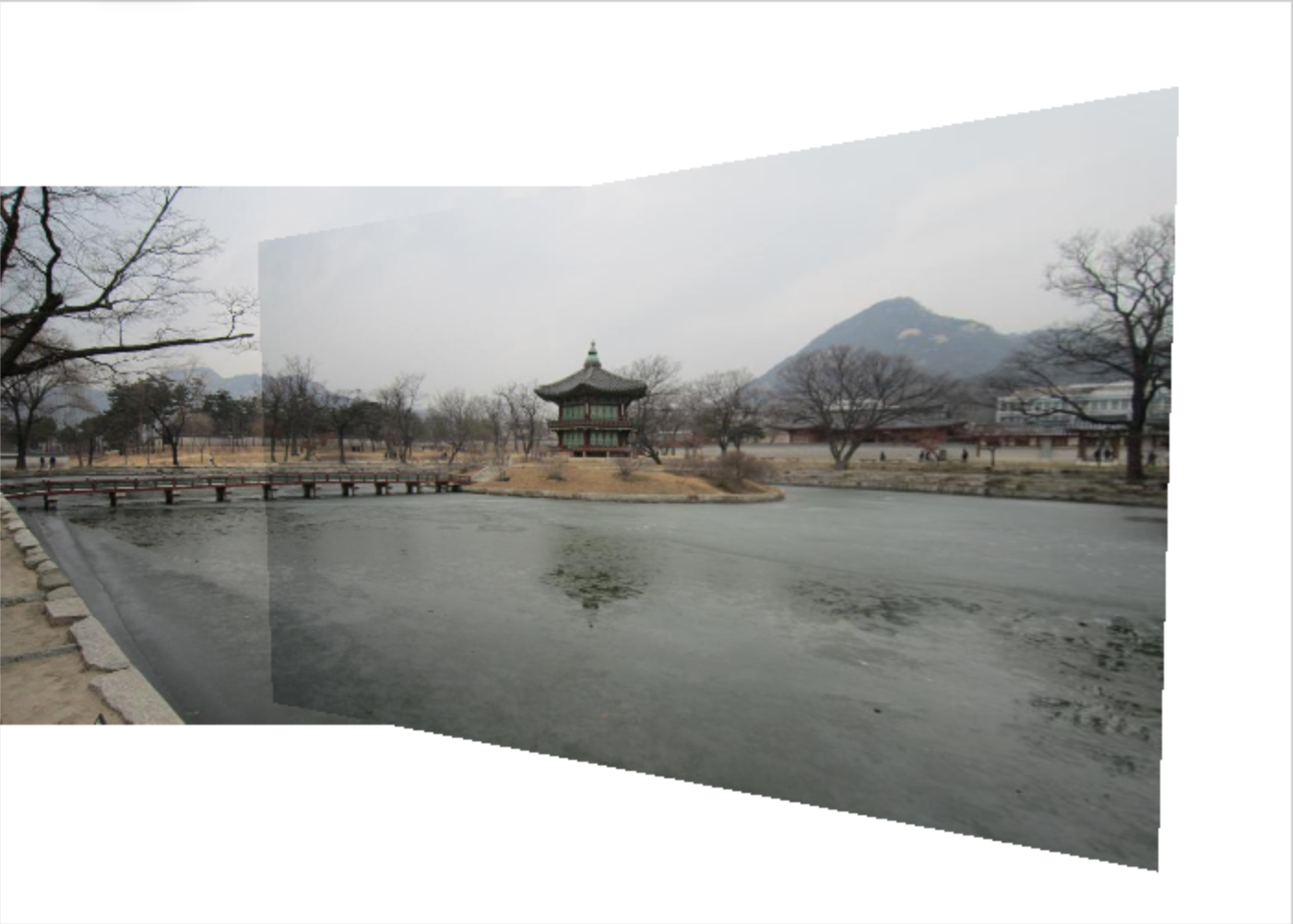 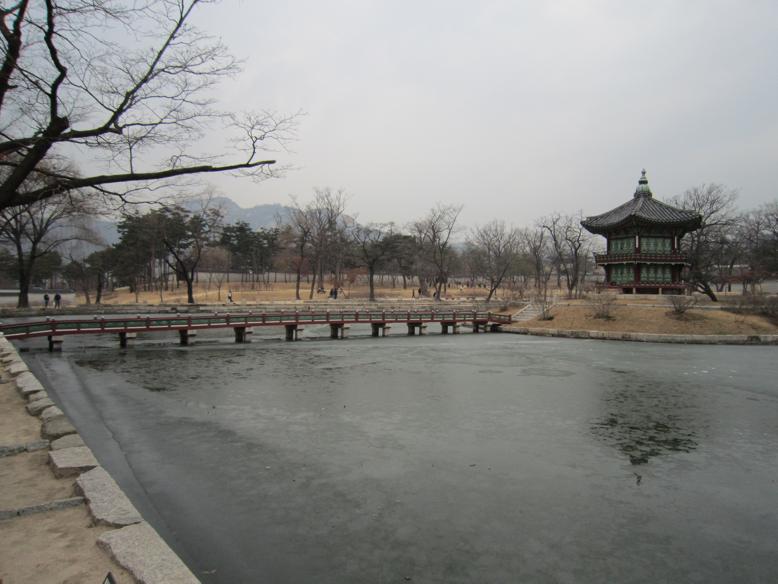 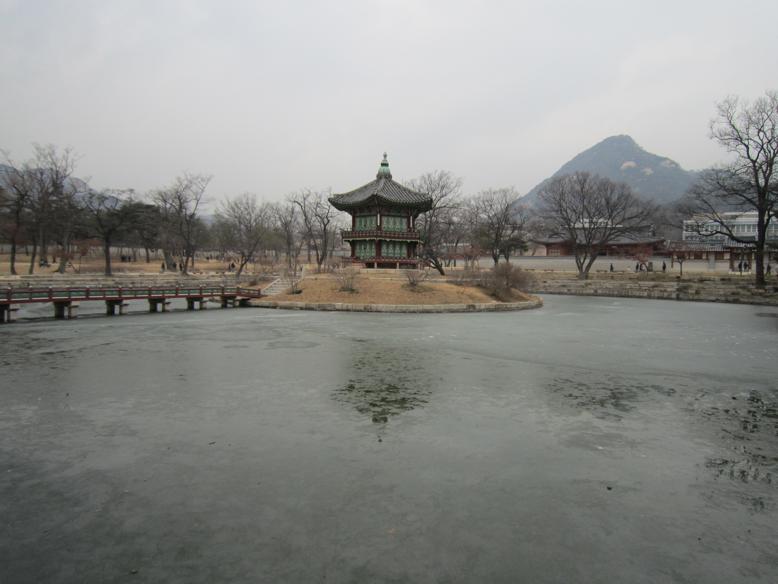 Problem 1: Preprocessing
Most feature descriptors only work with grayscale images 
	RGB image:  584 x 778 x 3
	Grayscale image: 584 x 778
Convert color images to grayscale
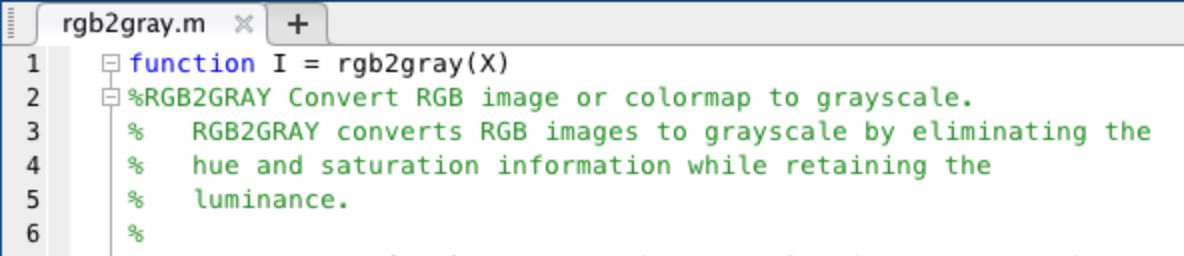 [Speaker Notes: Color and saturation information removed]
Problem 1: Preprocessing
To do:






Copy the lines of code you wrote in the report
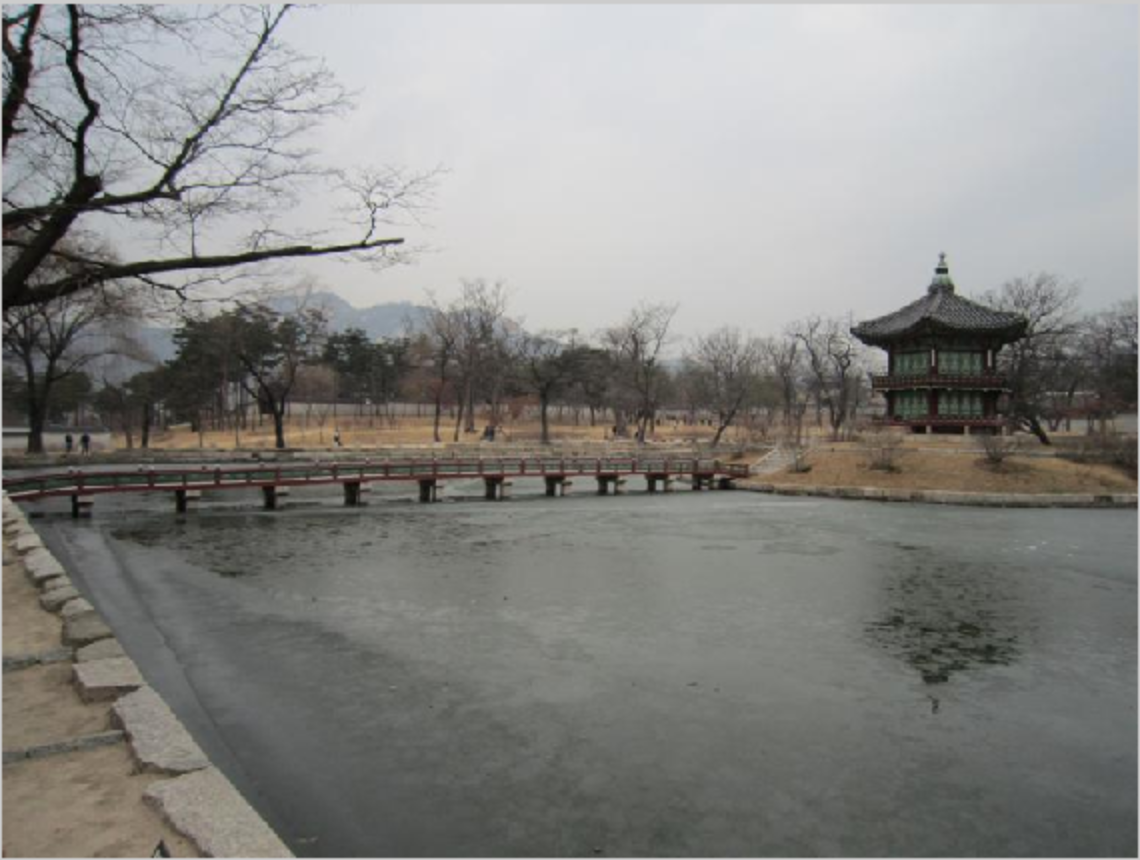 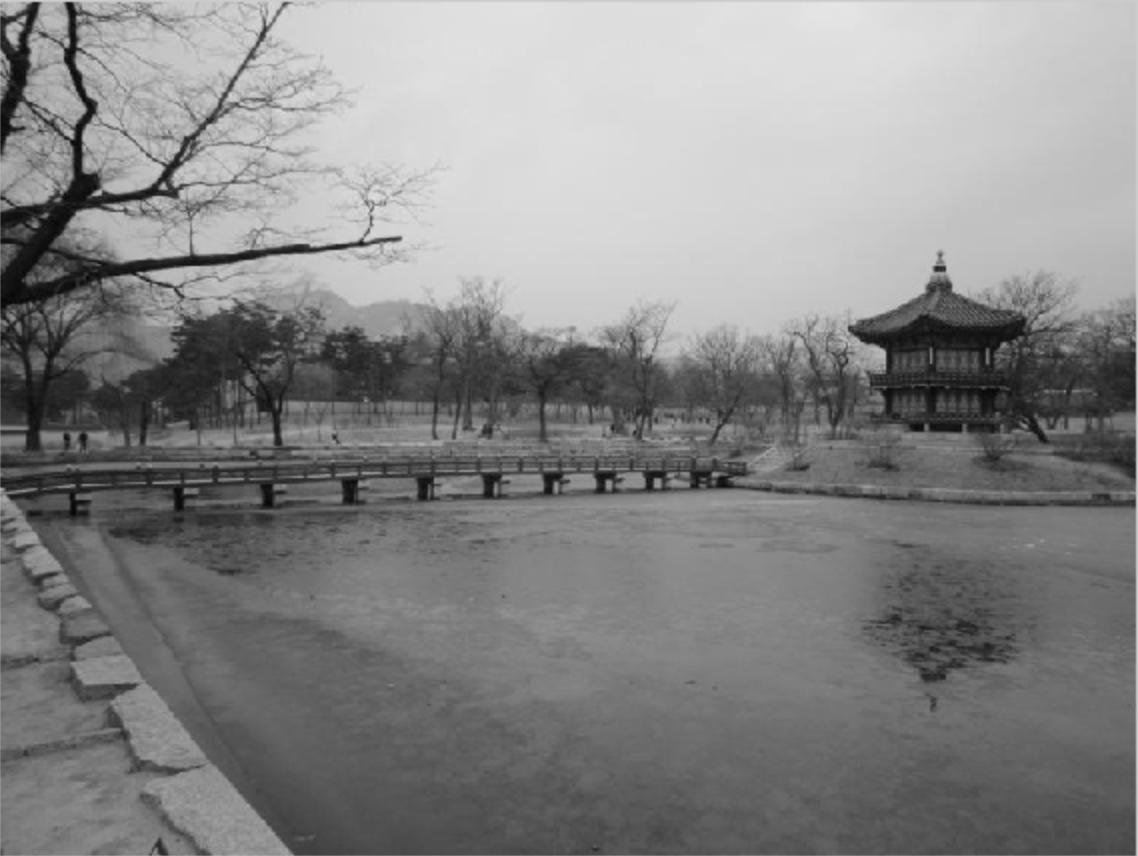 Problem 2: Detecting Keypoints
Identify features in an image
	Detector: SURF (Speed Up Robust Features)
Independently detect keypoints in both images




To do: Copy the lines of code you wrote in the report
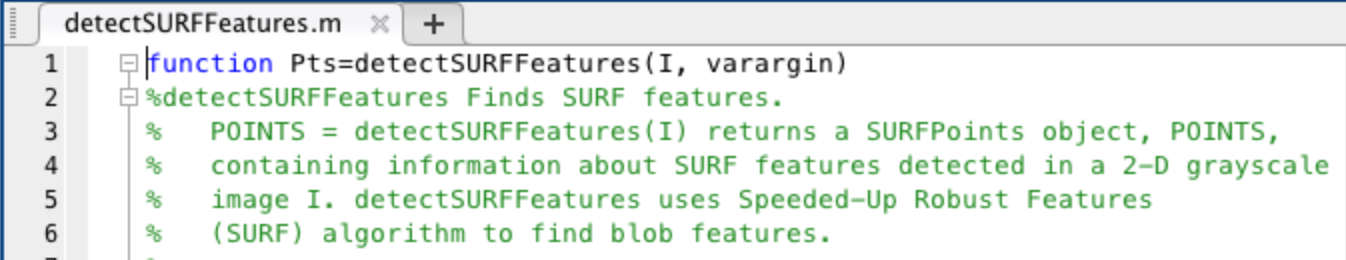 [Speaker Notes: The SURF algorithm is based on the same principles and steps as SIFT but details in each step are different. The algorithm has three main parts: interest point detection, local neighborhood description and matching.]
Problem 3: Extracting Descriptors
Extract feature descriptors for each keypoint
	Derived from pixels surrounding an interesting point.
For keypoints in each image, generate feature descriptors
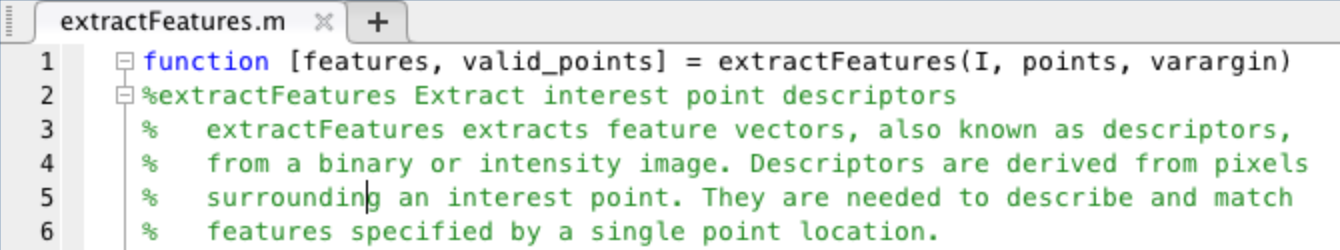 [Speaker Notes: %      'BRISK'    Binary Robust Invariant Scalable Keypoints (BRISK)%      'FREAK'    Fast Retina Keypoint (FREAK)%      'SURF'     Speeded-Up Robust Features (SURF)%      'Block'    Simple square neighborhood%      'Auto'     Selects the extraction method based on the class of%                 input points. See the table above.%%                 Default: 'Auto']
Problem 3: Extracting Descriptors
To do:







Copy the lines of code you wrote in the report
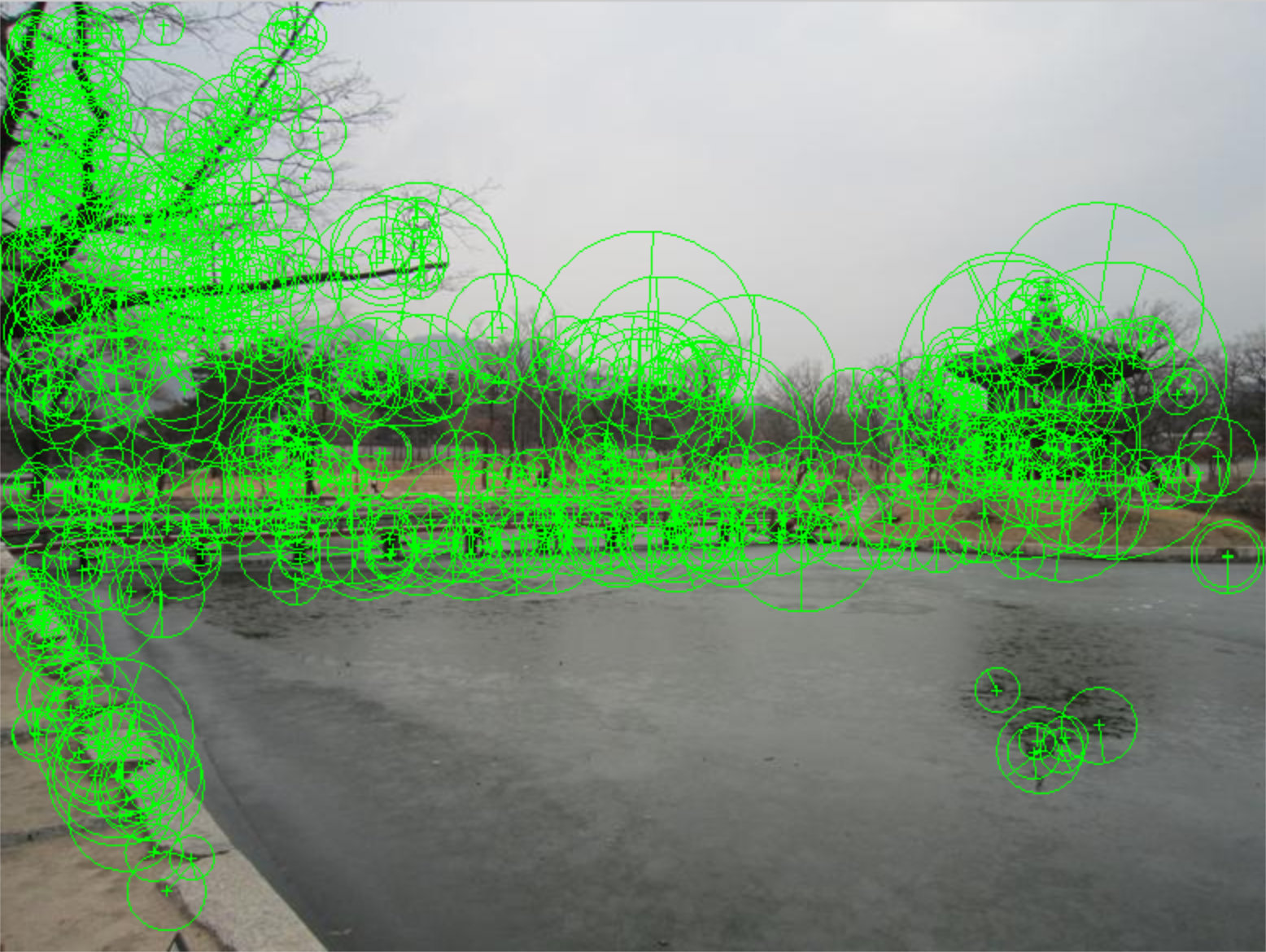 Problem 4: Matching Features
Find pairs of features in the two images that match
	Possible strategies include Match Threshold, Nearest Neighbor 	Symmetric, and Nearest Neighbor Ratio
Find pairs of indices in feature list of image 1 and feature list of image 2 that match
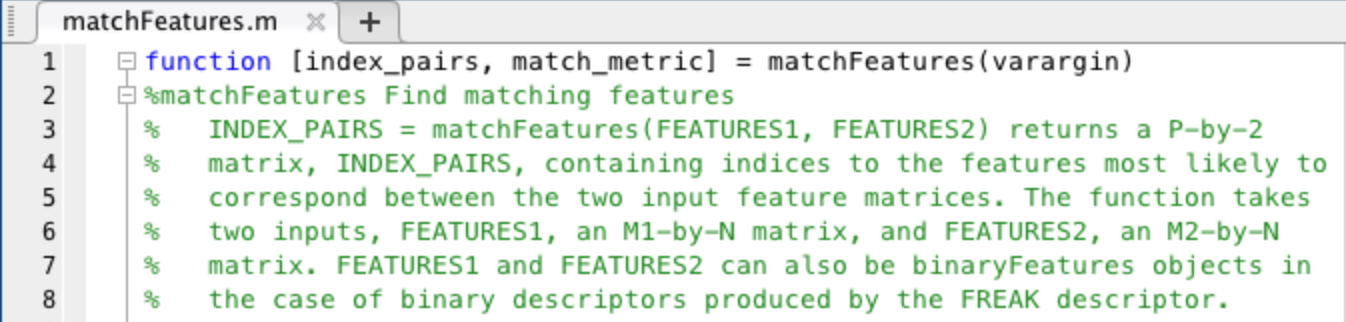 [Speaker Notes: 'Threshold': Only uses the match threshold. This method can return more than one match for each feature. 

'NearestNeighborSymmetric': Only returns unique matches in addition to using the match threshold. A feature vector only matches to its nearest neighbor in the other feature set.

'NearestNeighborRatio': Eliminates ambiguous matches in addition to using the match threshold. A feature vector is matched to its nearest neighbor in the other feature set, when the nearest neighbor satisfies a ratio test. The ratio test compares the distances from the feature vector to  its first and second nearest neighbors in the other feature set.]
Problem 4: Matching Features
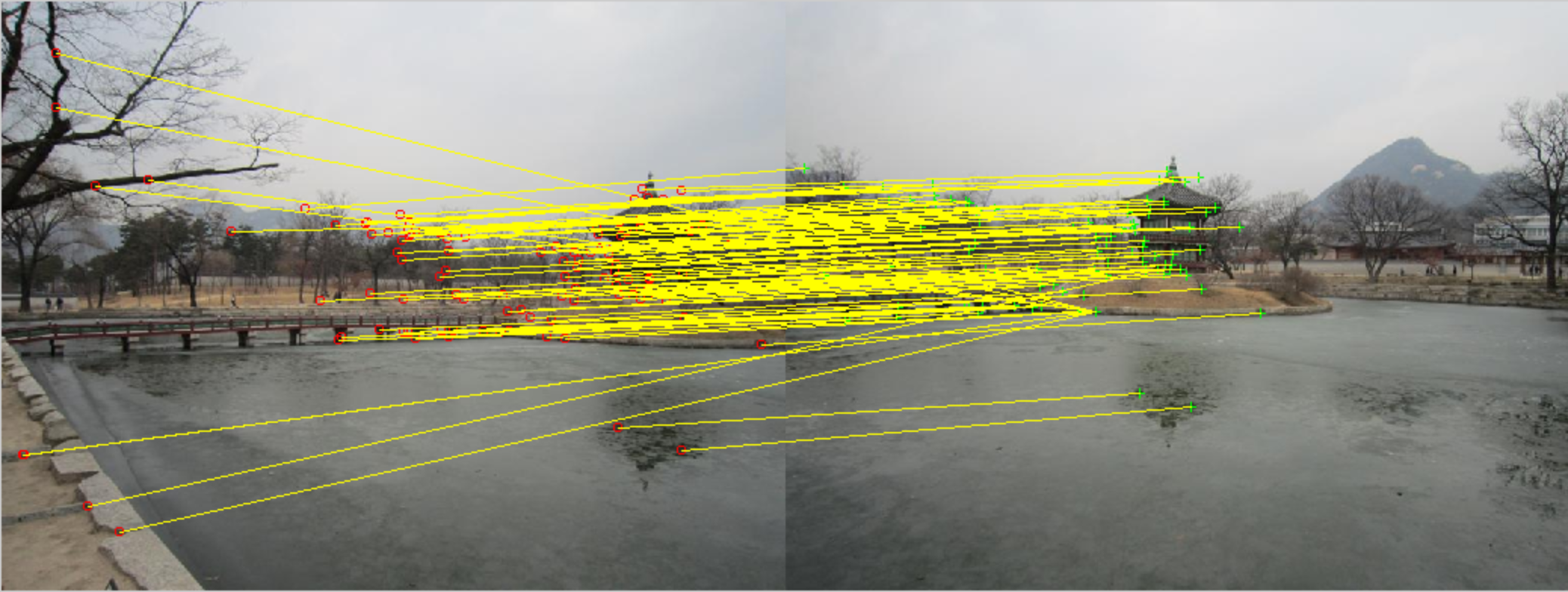 Problem 5: RANSAC to Estimate Homography
Exclude outlier matches 
Compute a homography to map one image plane to the other
	RANSAC (Random Sample Consensus)
Find inliers points and compute a transformation from image 2 to image 1


Returns the transformation from inlier_points2 to inlier_points1
Transform_type?
	Similarity, Affine, Projective
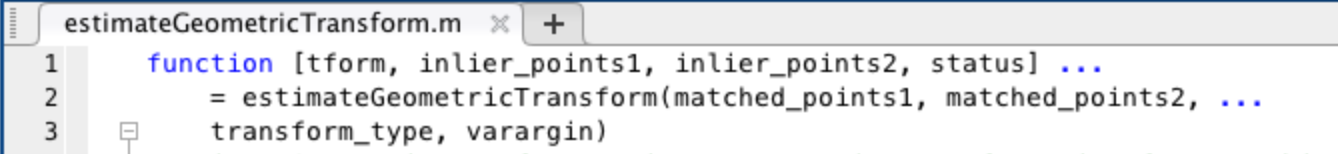 Problem 5: RANSAC to Estimate Homography
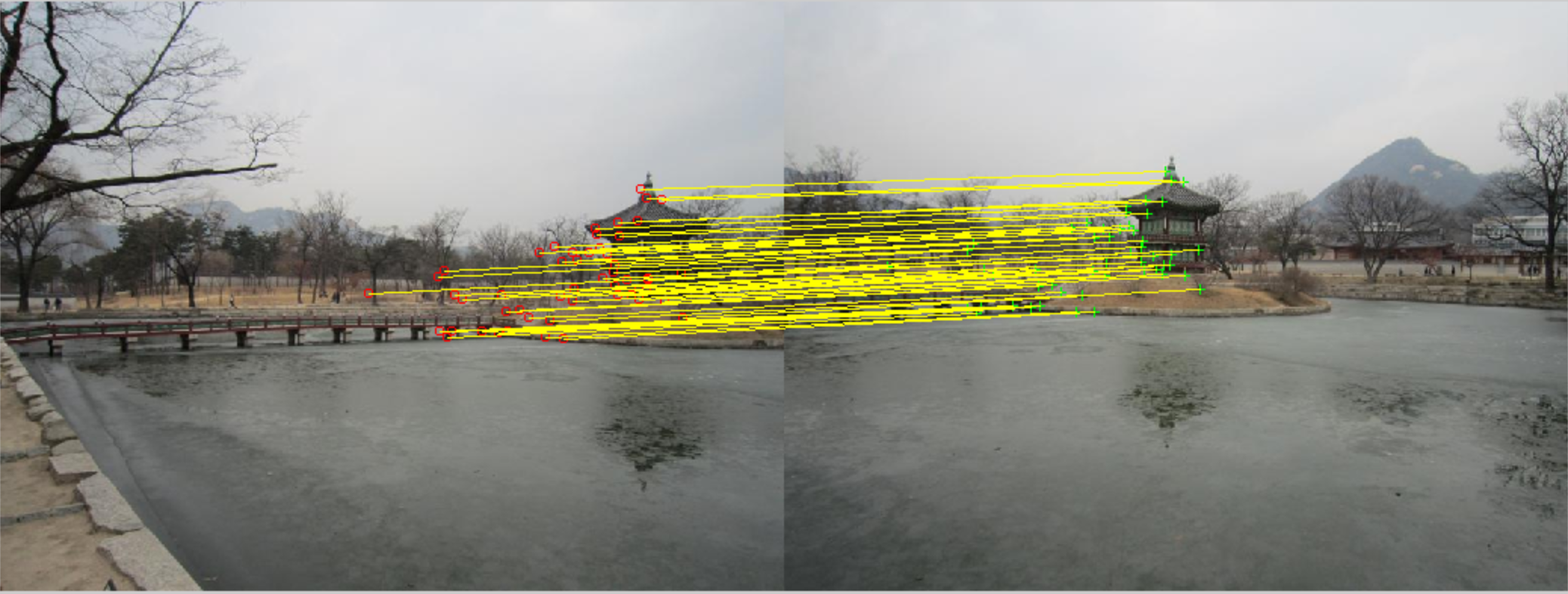 Problem 6: Stitching Panorama
Warp the two images to make a panorama
	Code provided to warp the first image
To do:
	Write similar code to warp and paste the second image to produce a 	final panoramic image
Add the resulting panorama to your report; copy the lines of code you wrote in the report
Problem 6: Stitching Panorama
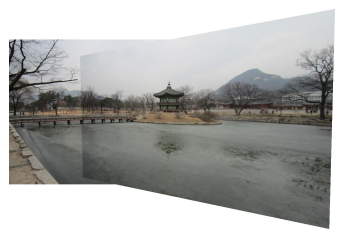 Problem 7: Take Your Own Pictures for Princeton Campus
Task:
	Take two pictures of Princeton’s campus, run the code to stitch 	them together
	Include the original two photos and the final panorama in your 	report
What to Submit:
One PDF file report
One ZIP file containing all the source code, and a “ps3.m” file that takes no parameters as input and runs directly in MATLAB to generate the results in the pdf report